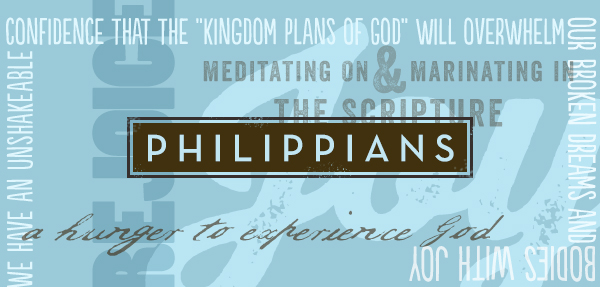 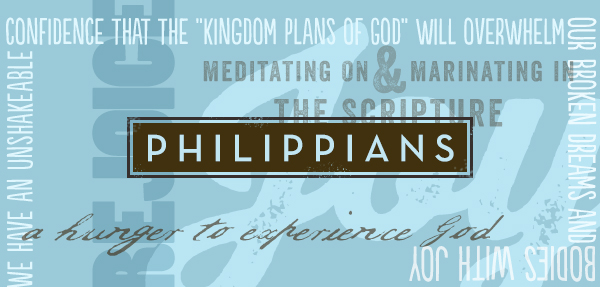 J O Y
What word comes to mind? Celebrate ______________
Is our culture celebrating the right things? Celebrate Diversity? 
Paul’s culture was worse than ours. Yet, he had JOY!!
Joy is not guaranteed in Parents [Php 3:4-11]
Even godly parents, as Paul had, aren’t the most important. 
Godly parents should point to The Ultimate Source of Joy! 
Joy is not guaranteed in Politics [Php 3:17-21]
Perhaps our eyes aren’t focused enough on The King of Kings! 
Keep hoping in The Savior, not “a political savior.”
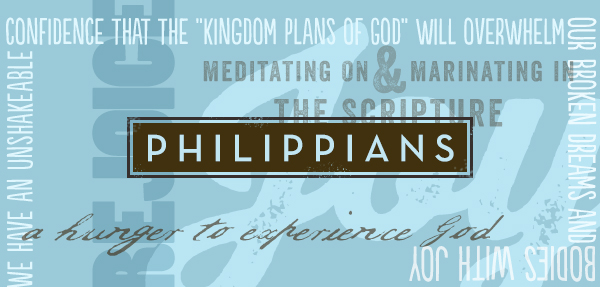 J O Y
What word comes to mind? Celebrate ______________
Paul’s culture was worse than ours. Yet, he had JOY!!
Joy is not guaranteed in Parents [Php 3:4-11]
Joy is not guaranteed in Politics [Php 3:17-21]
Joy is not guaranteed in Paychecks [Php 4:10-14]
No job is good enough to provide lasting joy. 
Focusing on what others have & we lack prevents joy. 
We must continue to store up treasures in heaven! Mt6;1Ti6
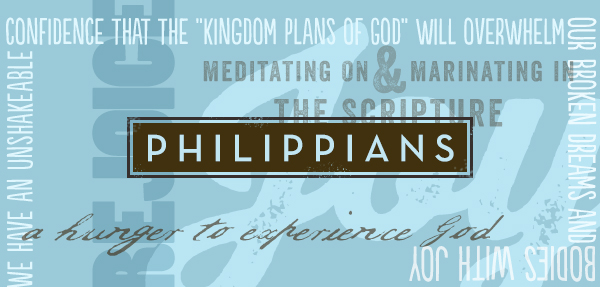 J O Y
What word comes to mind? Celebrate ______________
Paul’s culture was worse than ours. Yet, he had JOY!!
Joy is not guaranteed in Parents [Php 3:4-11]
Joy is not guaranteed in Politics [Php 3:17-21]
Joy is not guaranteed in Paychecks [Php 4:10-14]
Maybe we have forgotten our True Identity: 
We all have this in common: We need Jesus!
He paid a high price for us ALL! [Titus 2:11-15]